Б Ю Д Ж Е Т   Д Л Я   Г Р А Ж Д А Н
КРАПИВИНСКОГО ГОРОДСКОГО ПОСЕЛЕНИЯ ЗА 2019 ГОД 


(разработан на основе решения Совета народных депутатов Крапивинского муниципального округа от 27.05.2020 № 134 «Об исполнении бюджета Крапивинского городского поселения за 2019 год»)
ЧТО ТАКОЕ БЮДЖЕТ ДЛЯ ГРАЖДАН - это упрощенная версия бюджетного документа, которая использует неформальный язык и доступные форматы, чтобы облегчить для граждан  понимание бюджета. Он содержит информационно-аналитический материал, доступный для широкого круга неподготовленных пользователей.
БЮДЖЕТ ЗА 2019 ГОД 
НАПРАВЛЕН НА РЕШЕНИЕ СЛЕДУЮЩИХ КЛЮЧЕВЫХ ЗАДАЧ:
Обеспечение устойчивости и сбалансированности бюджетной системы в целях 
гарантированного исполнения действующих и принимаемых расходных обязательств
Соответствие финансовых возможностей Крапивинского городского поселения
ключевым направлениям развития
Повышение роли бюджетной политики для поддержки экономического роста
Повышение прозрачности и открытости бюджетного процесса
4
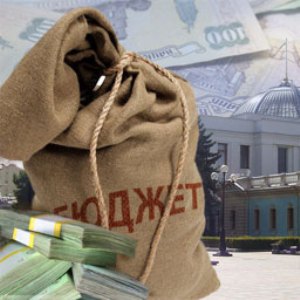 ОСНОВНЫЕ ПАРАМЕТРЫ  БЮДЖЕТА КРАПИВИНСКОГО ГОРОДСКОГО ПОСЕЛЕНИЯ ЗА 2019 ГОД
тыс. рублей
СТРУКТУРА  ДОХОДОВ  КРАПИВИНСКОГО ГОРОДСКОГО ПОСЕЛЕНИЯ ЗА 2019ГОД
Государственная (муниципальная) программа – это документ, определяющий:
 цели и задачи государственной политики в определенной сфере;

 способы их достижения;

 примерные объемы используемых финансов


Межбюджетные отношения - взаимоотношения между публично-правовыми образованиями по вопросам регулирования бюджетных правоотношений, организации и осуществления бюджетного процесса
Межбюджетные трансферты - средства, предоставляемые одним бюджетом бюджетной системы Российской Федерации другому бюджету бюджетной системы Российской Федерации.
Дотации - межбюджетные трансферты, предоставляемые на безвозмездной и безвозвратной основе без установления направлений и (или) условий их использования.
Администратор доходов бюджета - орган местного самоуправления, орган местной администрации, казенное учреждение, осуществляющие в соответствии с законодательством Российской Федерации контроль за правильностью исчисления, полнотой и своевременностью уплаты, начисление, учет, взыскание и принятие решений о возврате (зачете) излишне уплаченных (взысканных) платежей, пеней и штрафов по ним, являющихся доходами бюджетов бюджетной системы Российской Федерации.
Главный администратор доходов бюджета - определенный решением о бюджете орган местного самоуправления, орган местной администрации, имеющие в своем ведении администраторов доходов бюджета и (или) являющиеся администраторами доходов бюджета.
Главный распорядитель бюджетных средств - орган местного самоуправления, орган местной администрации, указанный в ведомственной структуре расходов бюджета, имеющий право распределять бюджетные ассигнования и лимиты бюджетных обязательств между подведомственными распорядителями и (или) получателями бюджетных средств
Бюджетные ассигнования - предельные объемы денежных средств, предусмотренных в соответствующем финансовом году для исполнения бюджетных обязательств.
Очередной финансовый год - год, следующий за текущим финансовым годом.
Плановый период - два финансовых года, следующие за очередным финансовым годом.
9
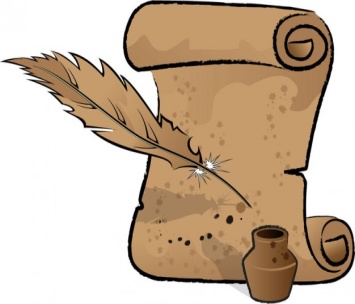 РАСХОДЫ БЮДЖЕТА КРАПИВИНСКОГО ГОРОДСКОГО   ПОСЕЛЕНИЯ ЗА  2019 Г
тыс. руб.
10
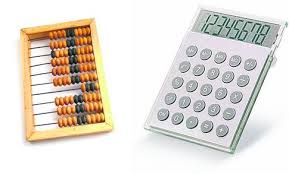 РАСХОДЫ БЮДЖЕТА КРАПИВИНСКОГО ГОРОДСКОГО ПОСЕЛЕНИЯ В РАМКАХ ПРОГРАММ ЗА 2019Г
тыс. руб.
11
ПОКАЗАТЕЛИ ЭФФЕКТИВНОСТИ ДЕЯТЕЛЬНОСТИ ОРГАНОВ МЕСТНОГО САМОУПРАВЛЕНИЯ
12
ПОКАЗАТЕЛИ ЭФФЕКТИВНОСТИ ДЕЯТЕЛЬНОСТИ ОРГАНОВ МЕСТНОГО САМОУПРАВЛЕНИЯ
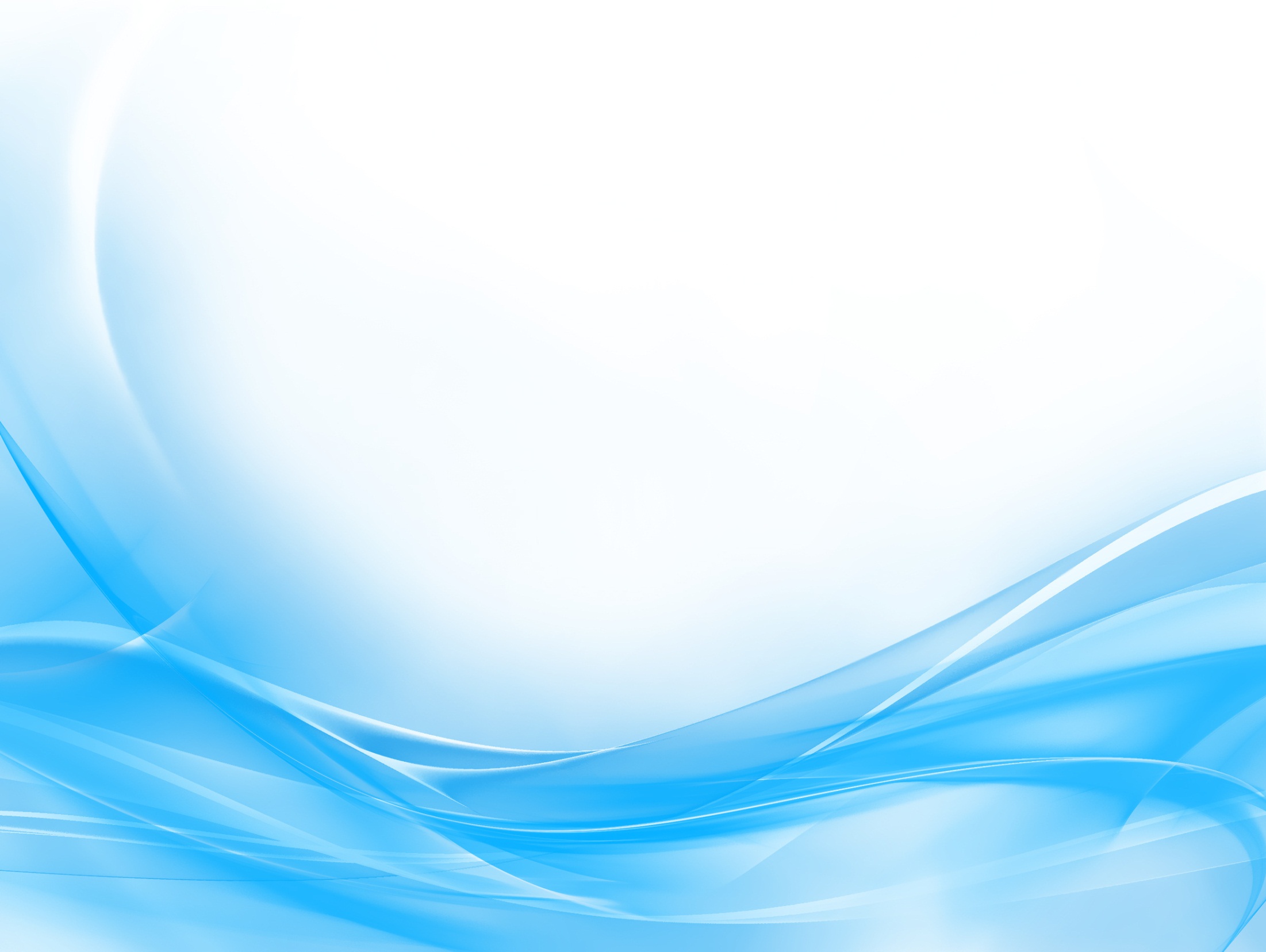 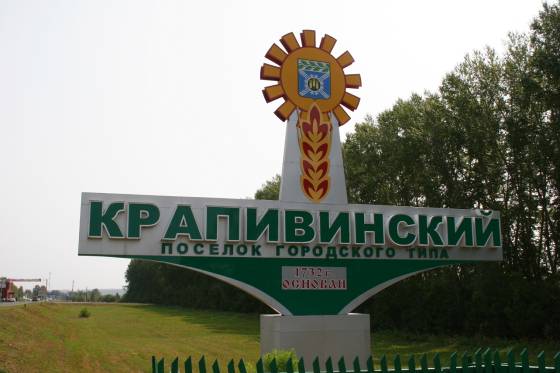 Контактная информация:
Глава Крапивинского городского поселения
Мязин Сергей Григорьевич
График работы с 8-30 до 17-30, перерыв с 13-00 до 14-00.
Адрес: 652440, Кемеровская область,
Крапивинский район
пгт.Крапивинский
Ул. Юбилейная 2
Телефон (8 38446) 22-2-48, Факс: (8 38446) 22-4-36 Электронная почта: admkrapivino@mail.ru